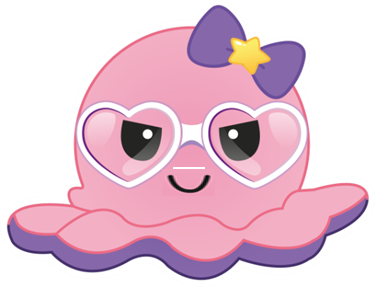 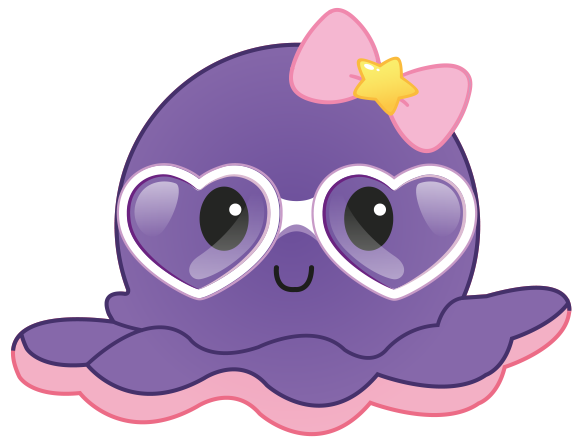 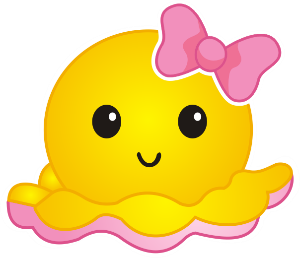 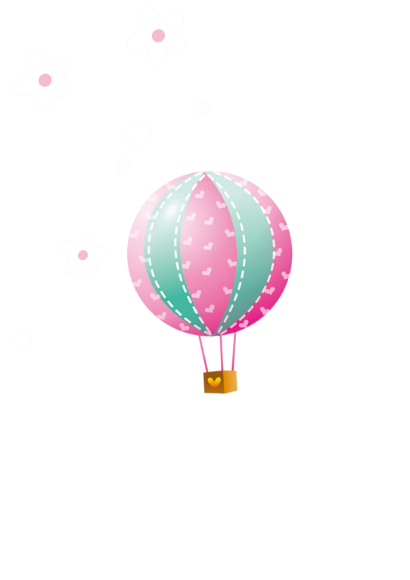 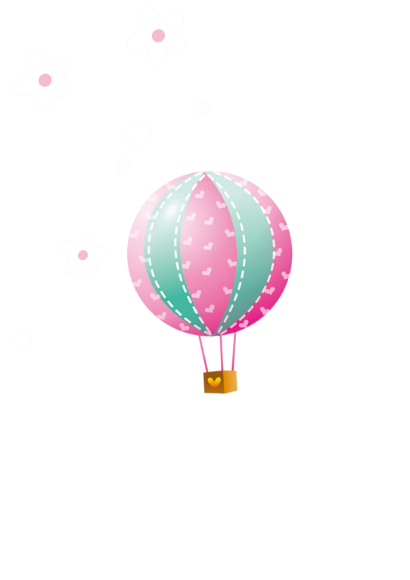 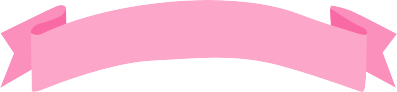 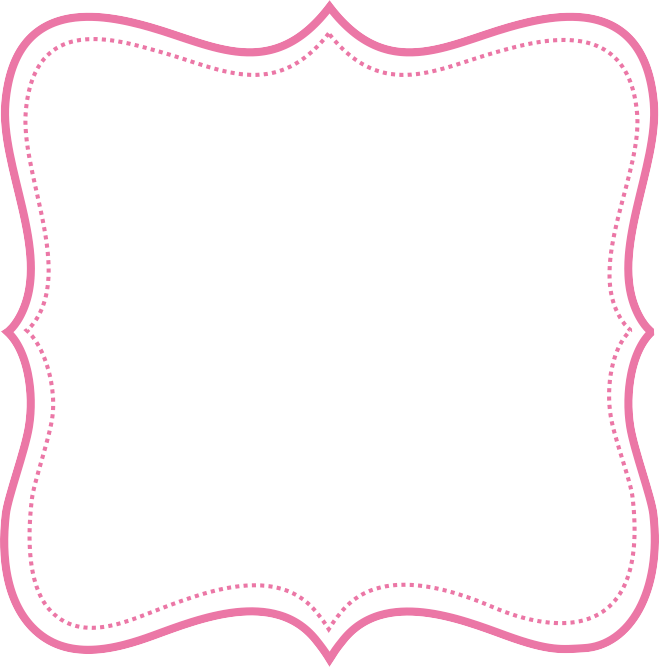 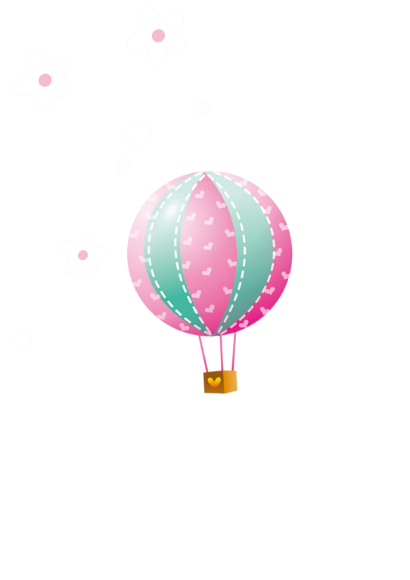 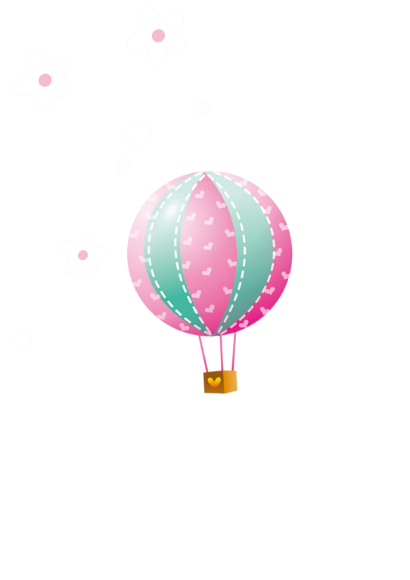 Agustina
Mis 7 Años
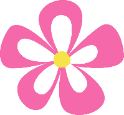 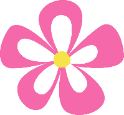 Te invita a su Cumpleaños..!!!
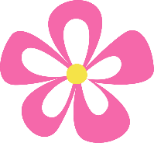 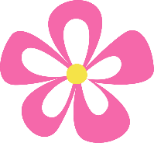 Sábado 15 
de Junio
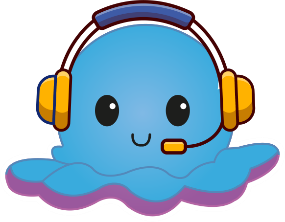 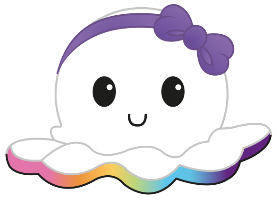 A las 5:00 pm.
En 33 Canterbury Tpke Norwich CT 06360
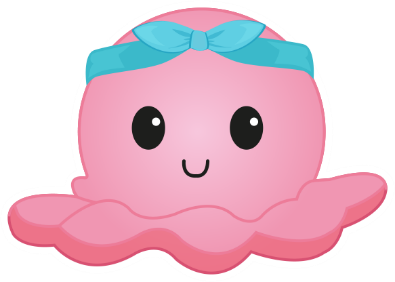 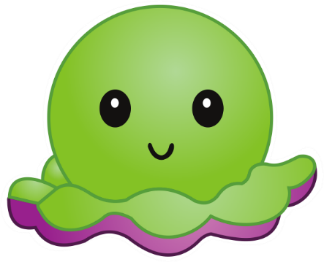 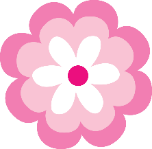 www.megaidea.net